Yacht Finance Market UpdateMaritime Law Association
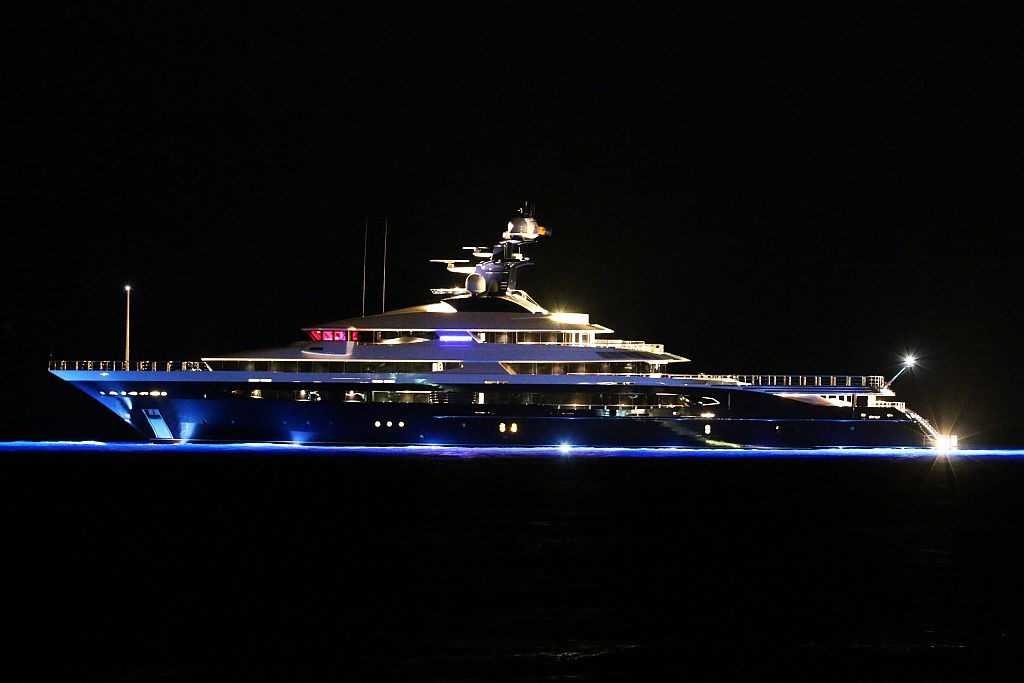 G. Robert Toney
Co-Chair, Yacht Finance Committee
May, 2019
Source: CharterWorld.com
NMLA Reports
Marine Lending Now Stable to Growing Since 2012
 
National Banks
 
Regional Lenders Expanding
 
Credit Unions
 
FinTechs/Online Lenders
New Entries/Market Changes
Flagstar Bank (MI) re-entered boat lending in early 2018

Wells Fargo and Bank of America still show an interest to re-enter retail boat lending

SunTrust/BB&T Merger

MB Financial/Fifth Third Merger
Today’s Marine Lenders
Aqua Finance
BankOZK (formally Bank of the Ozarks)
Bank of the West  
Banterra Bank 
Branch Banking & Trust Company (BB&T is acquiring SunTrust) 
Community First Bank 
Georgia's Own Credit Union 
Huntington Bank 
Independent Bank Corporation 
L-H Finance 
MB Financial Bank (merging with Fifth Third Bank)
M&T Bank 
Medallion Bank 
Merrick Bank
North Cascades Bank 
Radius Bank 
Shore Premier Finance (Centennial Bank)
SunTrust Bank (Marine & RV Finance; merging with BB&T)
US Alliance Federal Credit Union 
US Bank
Floorplan Lenders
Wells Fargo Dealer Finance-Market Leader
Bank of the West
BB&T
L-H Finance
M&T Bank
Shore Premier (Centennial Bank)
NMBA 2017 Survey
88% Reported Increased Loan Activity

Pre-owned yachts were 66% of Loan Volume ($)

2018 “Boat” sales up 4% over 2017 (NMMA)

Yacht Sales Increases Reported higher (Broker Reports)
	-Burgess +10%
	-IYC +25%
Economic/Regulatory
Tax Cuts/Employment 

Tariffs

Regulations 

Delinquency 0.45%/Charge offs 0.26%
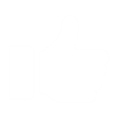 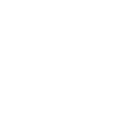 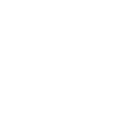 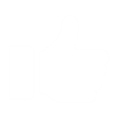 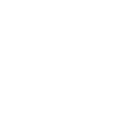 NMLA Update
2018 Report Due July 2019 www.marinelenders.org/annual-report 

2019 Annual “40th” Annual Conference
	Ocean Reef Club, Key Largo
	November 10-12, 2019

2020 Marine Lending Workshop
	Spring 2020 (Dates/Venue TBD)
   Thank you to Jim Coburn & the National Marine Lenders Association